Figure 1. Domain structure of PAX6 with the paired domain structure shown in detail to illustrate the paired ...
Hum Mol Genet, Volume 11, Issue 10, 15 May 2002, Pages 1161–1167, https://doi.org/10.1093/hmg/11.10.1161
The content of this slide may be subject to copyright: please see the slide notes for details.
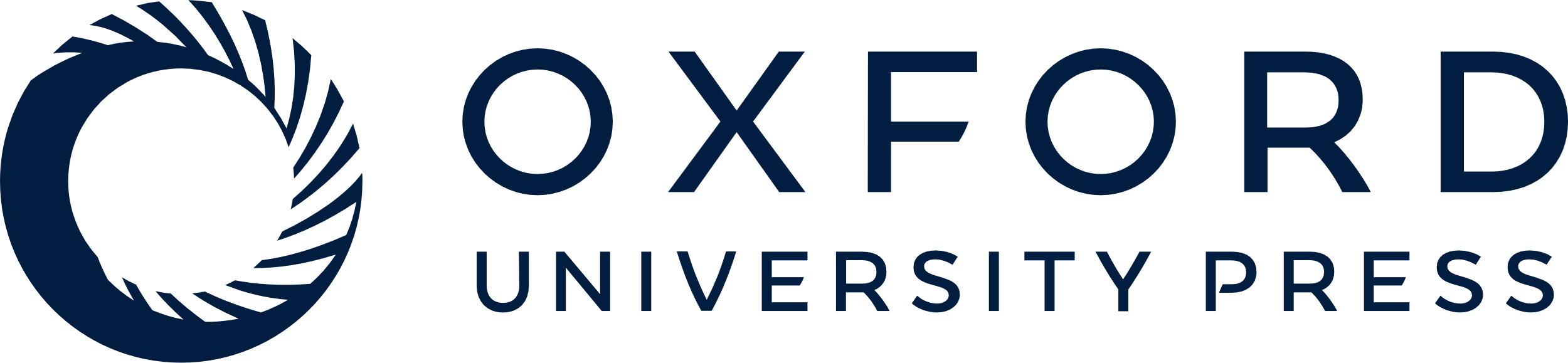 [Speaker Notes: Figure 1. Domain structure of PAX6 with the paired domain structure shown in detail to illustrate the paired domain missense mutations identified in human and mouse. The protein consists of a paired domain (PRD) including the checkered alternatively spliced exon 5a; the homeodomain (HD), separated from the PRD by a linker region; and the proline, serine and threonine-rich transactivation domain (PST). The first three exons and most of the fourth exon constitute the 5′UTR; the 3′UTR is about 1 kb. The expanded paired domain includes α1–α3, denoting the N-terminal subdomain alpha helices, and α4–α6, C-terminal subdomain alpha helices. The amino acid sequence is shown, with residues in red contacting the DNA backbone and those in blue contacting the minor groove or the major groove (underlined). Human missense mutations are highlighted in pink, mouse mutations in green. Numbering for the alternatively spliced exon (chequered box) is from the start of that segment only. Mutations are referenced in the text, at www.hgu.mrc.ac.uk/Softdata/PAX6/ and in (9); the two mutations in bold are our unpublished data.


Unless provided in the caption above, the following copyright applies to the content of this slide:]